THE TOOLBOXCulture beats strategy – Workshop summary
1 How do you grow intrapreneurs?
How do you grow intrapreneurs?
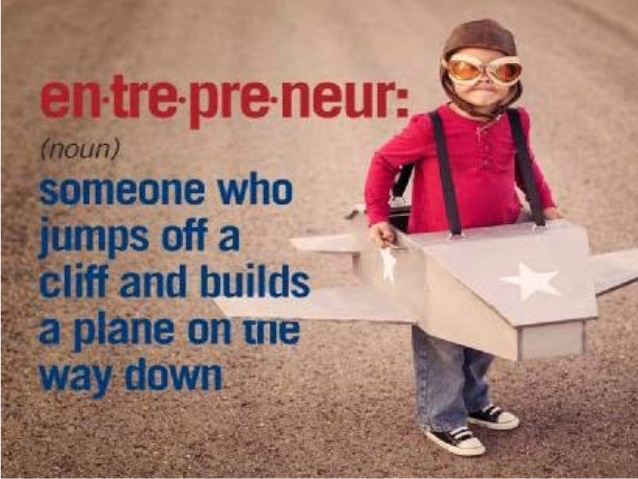 The intrapreneur
A free radical who 
creates her/his own role
get things done anyway
knows how to navigate internally
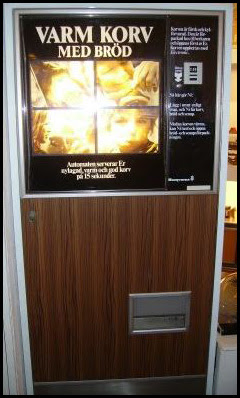 Human Resources
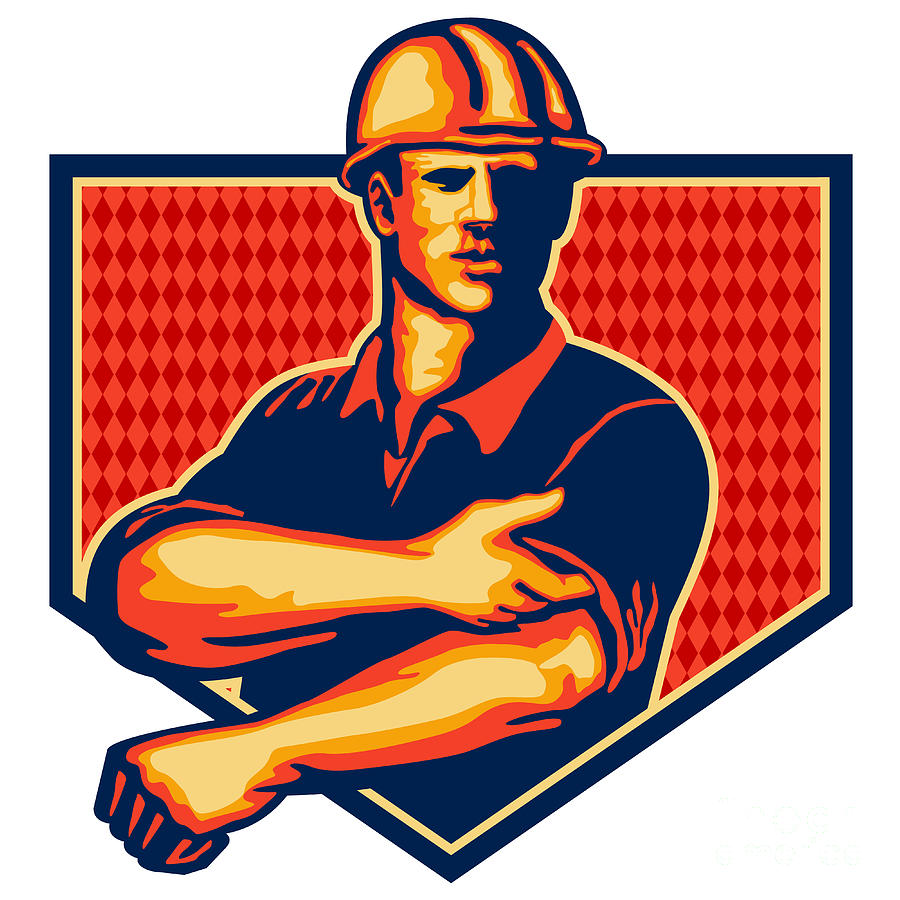 Look for and identify intrapreneurs:
the individuals who make things happen
Support intrapreneurs over time
Mentorship
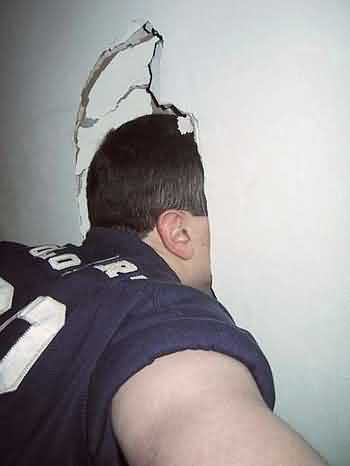 Management support
Managers should understand who the intrapreneurs are and make sure they have to bang their heads against different walls as little as possible, since intrapreneurs will do things regardless of processes, structures and limitations
Leadership
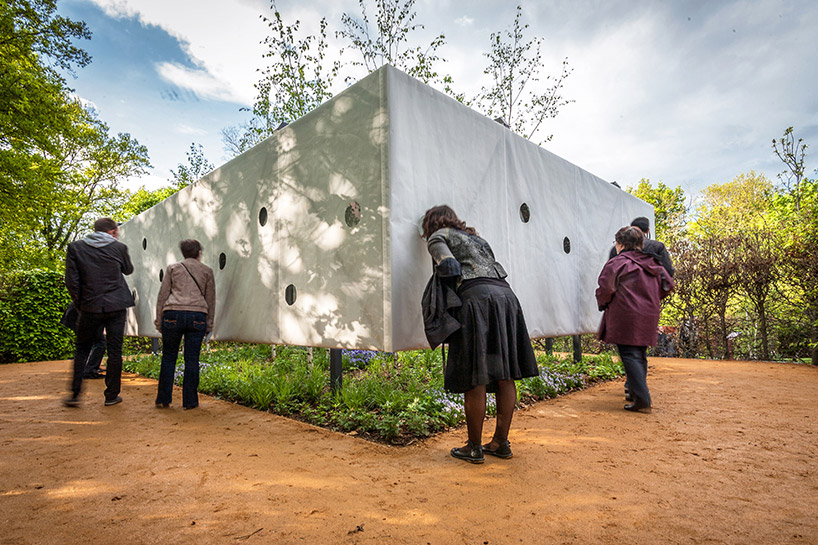 Clear framework for ideas outside current business, but still within the explorative scope
Openness for new initiatives
Process
Assign budget and time for development and rapid prototyping
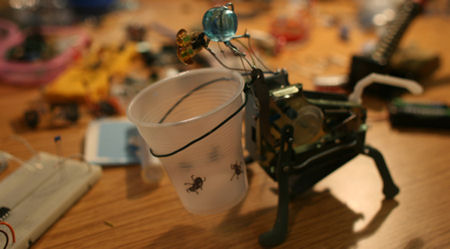 Training and education
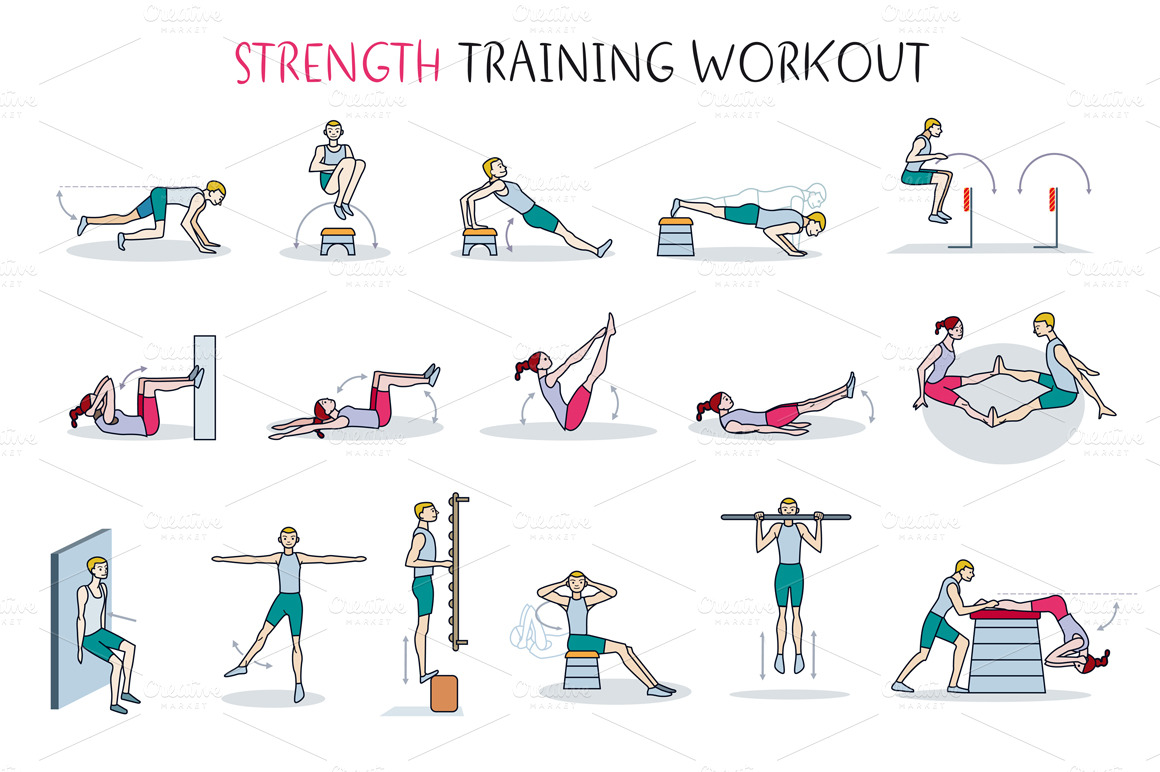 Identify need for intrapreneurs
Train and educate both managers and employees
Structure
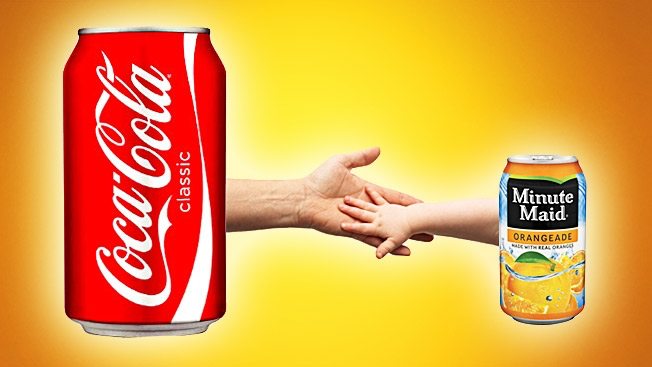 Separate company
Grow using parent company infrastructure
No history of how things must be done
Incorporate in core business if successful or
Sell company
Contacts
HR as an important function for supporting intrapreneurs
Erik Ronne, SP

Corporate Venturing & separate companies
Jan Sandqvist, Googol & Erik Ronne, SP

Education for Management & intrapreneurs
Toni Sigmundsson, Uponor
2 How do you execute an innovation event?
How to execute an innovation event(Google) Design sprint
How to execute an innovation eventFedEx Day
How to execute an innovation eventID days (Information days)
How to execute an innovation eventInnovation Expo
How to execute an innovation eventInnovation camp
How to execute an innovation eventInnovation journey
3 How to create belief in the future?
Contacts:Future roadmaps: Johan Hallendorff (Husqvarna AB) & Niclas Ingeström (Stena) & Eric Ronne (SP tidigare Akzo Nobel)Back casting: barbro.lagerholm@swerea.nuTrend forecasting: Daniel Höglund (Veryday)
How do you create an innovative working environment?
4
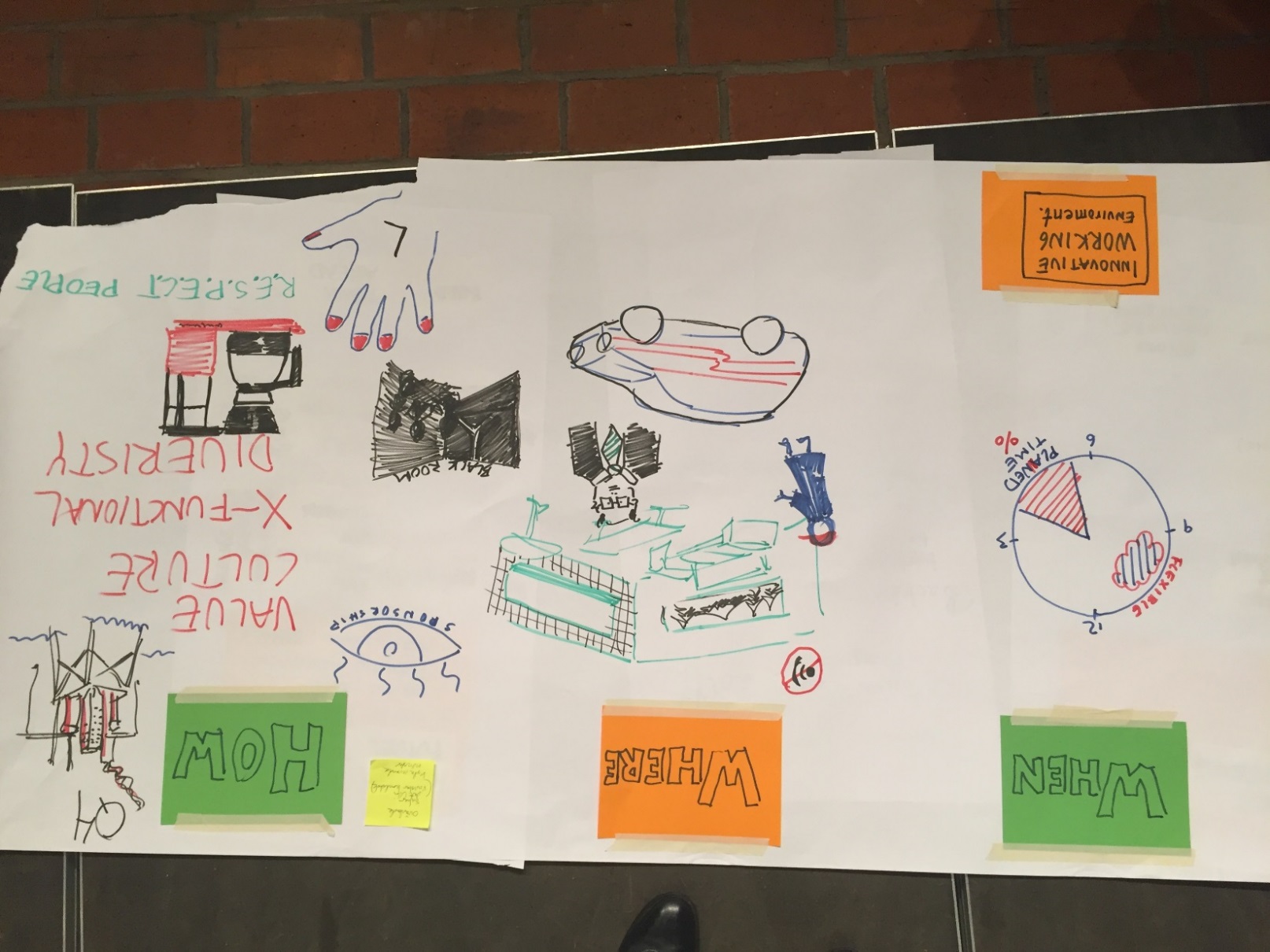 HOW
- Sponsorship – requires support from top management
- Create a platform for communication, both offline and online.
- Cross-functional teams
- Diversity – one of the most important factors for a innovative working environment
- Find places where you could meet for innovation, e.g. the coffee machines
- Break patterns, e.g. use your left hand to say hello
- RESPECT people. Then you dare to be open with your ideas.
WHEN
- Allocated time. Both in office hours or outside.
WHERE
- Creative space – space for creativity, that is relaxing, e.g. sofas and a good view
- No telephone contacts and distractions
- Cross-functional and meetings between departments and roles
- Possibility to write on walls, whiteboards or tiles
-  Black Room to focus only the word, not body-language
5 How do you get a collaborating culture?
How can you work with rewards and recognition?
6
General comments
Recognition is a reward!
Difference Invention awards & Innovation awards. Invention awards to stimualte creativity and innovation to stimulate the whole chain of coworkers that is needed to create value.
Invention reward-opportunity to work on my invention + some budget.
Reward-One day of work. Often creativity is stimulated when you do something of regular tasks.
Is there a committee in your org that can and is suitable to judge ideas ? Fast and fare feedback /clarity on ideas is recognition and is essential.
Reward good ideas but also those ideas that did not go all the way. If not you will only reward low risk projects.
Type of reward; Time for personal development of employees own taste.
Reward individual or team effort. In my team on Husqvarna we measure no of patents not on individual level but on team level to stimulate sharing of ideas and cooperation.
Career ladder. To be able to make a carrier and get recognition as a specialist not having to be a manager. 
Don’t forget that just plain daily feedback is recognition. Even only constructive feedback is better then no feedback at all.
If top management don’t recognize your team effort. Take the initiative to invite them for a presentation.
Create opportunities for inventors to follow their idea all the way to market launch.
Rewards and reqognitionInnovation Expo
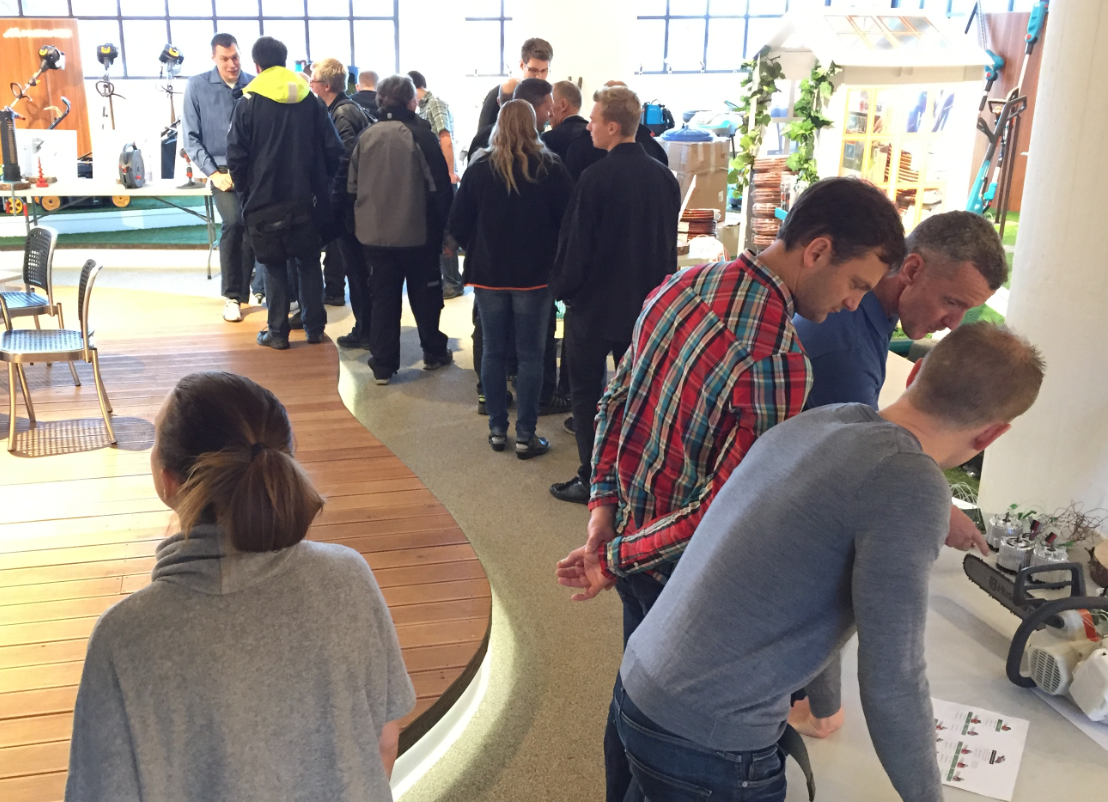 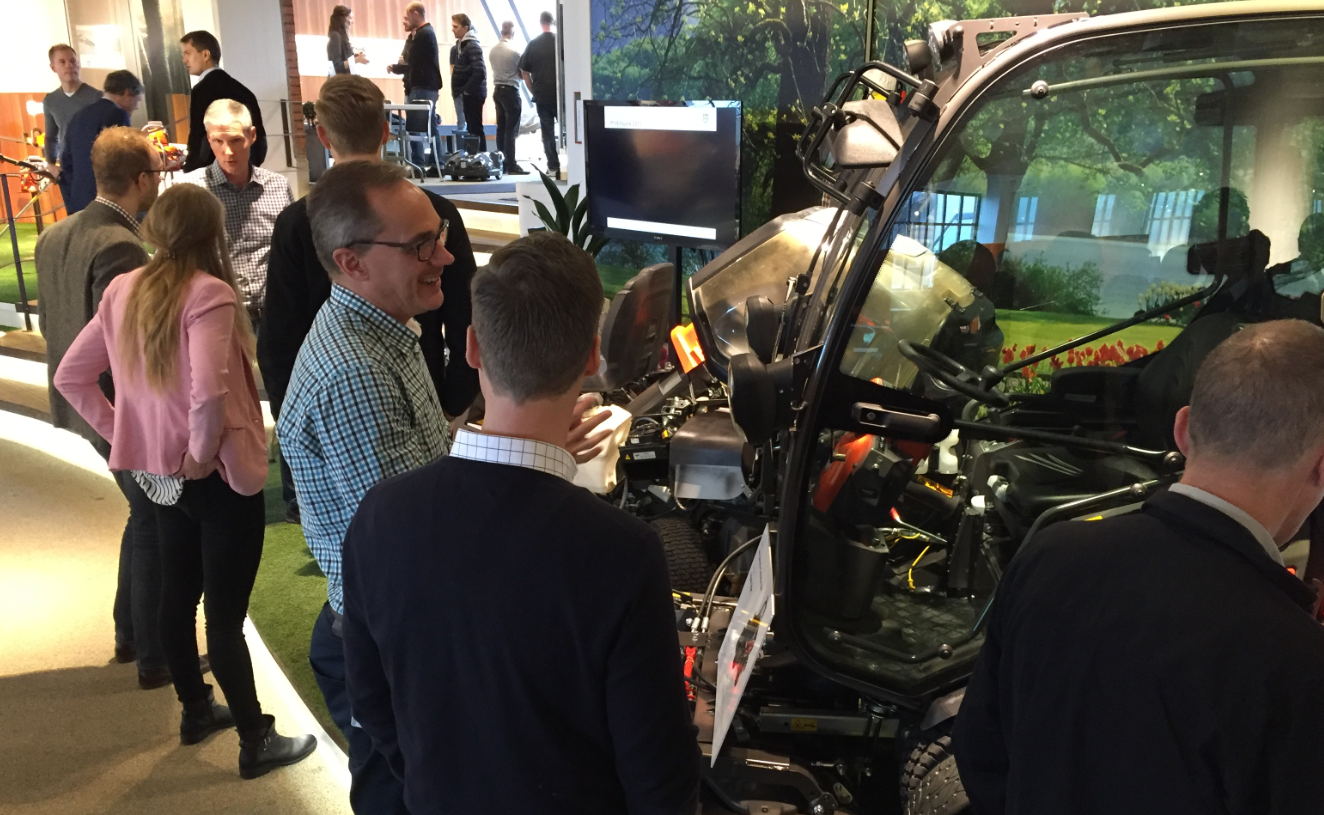 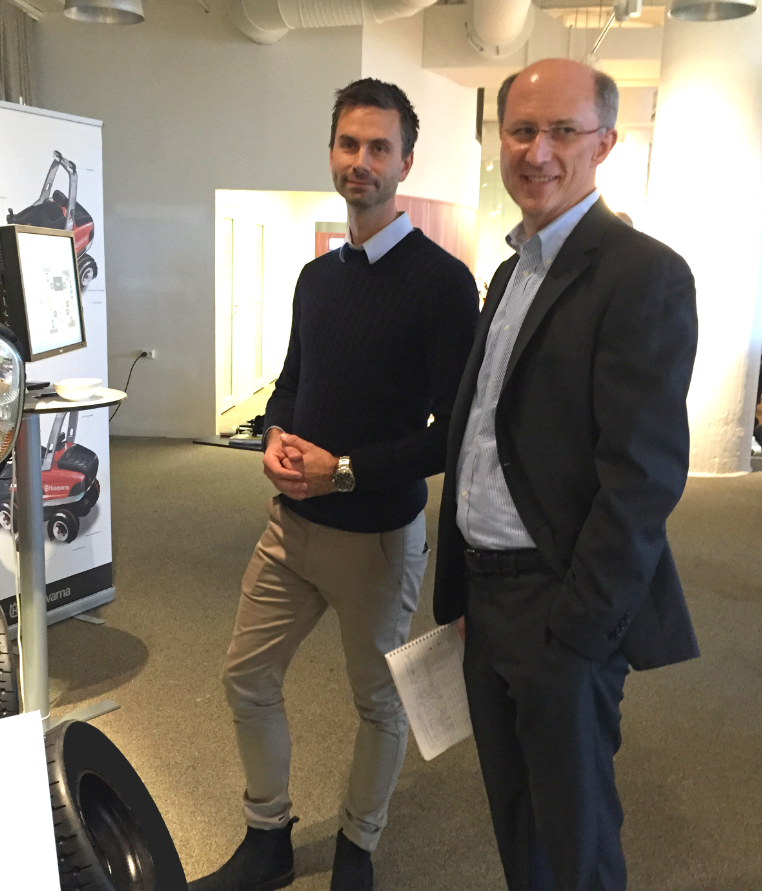 Rewards and recognitionVolvo innovation award
Rewards and recognitionHusqvarna innovation award
Rewards and recognition
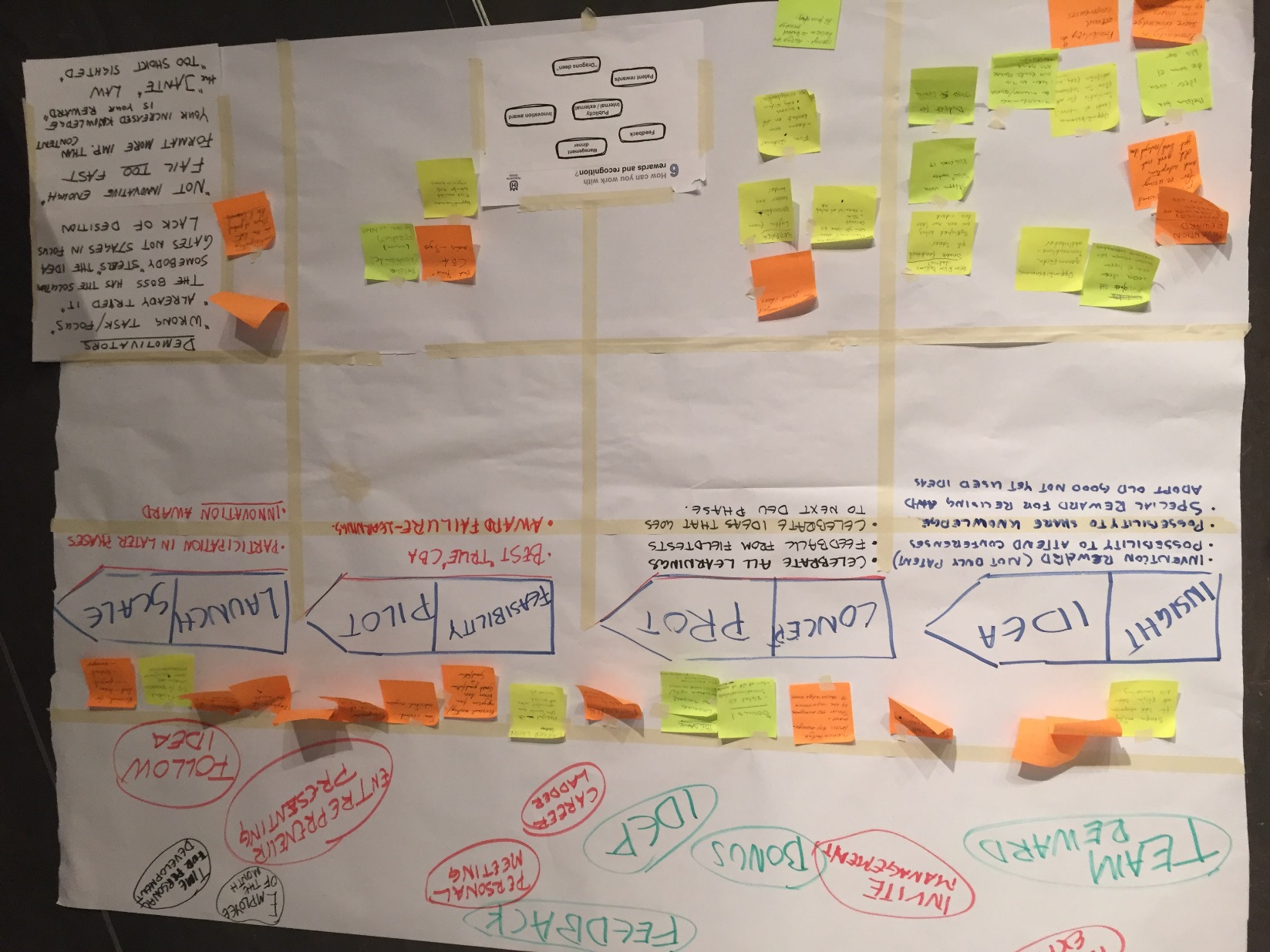